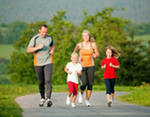 ДОРОГА К ДОБРОМУ ЗДОРОВЬЮ
Рекомендации
для занятий оздоровительным бегом
Здоровых А.А., учитель физической культуры
Если не бегаешь, пока здоров, придется бегать, когда заболеешь.                                         Гораций
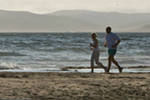 Задачи:
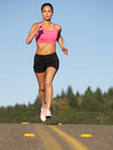 укрепление здоровья и профилактика заболеваний;
повышение двигательной активности и работоспособности у учащихся;
 формирование навыков здорового образа жизни
Основные принципы занятий оздоровительным бегом:
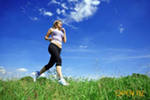 Бег - это удовольствие.
С чего начать?
Найди свой темп.
Не забывать о самоконтроле.
Главная цель - это укрепление здоровья.
Основной стимул занятий оздоровительным бегом:
удовольствие, которое он приносит;
чувство гордости от преодоления собственной лени и малоподвижного образа жизни;
польза от улучшения работы легких, сердца, головного мозга и мышц;
 более быстрое восстановление организма после умственных нагрузок в школе.
С чего начать?
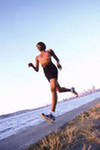 Получить разрешение врача.
Выбрать время и место, удобные для занятий.
Осуществлять разминку перед бегом.
Обеспечить постепенность увеличения нагрузки.
Выбрать свой темп.
Выбираем нагрузку
Индивидуальный подбор нагрузки.
Выбор темпа и длины дистанции.
Регулирование нагрузки по пульсу и самочувствию.
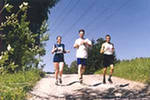 Дневник физкультурника
Настроение.
Самочувствие.
Желание заниматься.
Переносимость занятий.
Болевые ощущения.
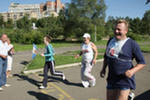 Спутники здоровья
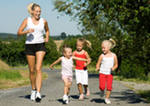 Соблюдение гигиены.
Солнце.
Воздух.
Вода.
Отказ от вредных привычек.
Бег-это неиссякаемый источник здоровья, бодрости и красоты
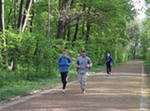